Sides Game
Revenue EXCEEDS EXPENDITURE
surplus
Current Debt
16 trillion
17 trillion
18 trillion
19 trillion
Sum of All Deficits and Surpluses
National debt
Supply-side
Funny nickname
Trickle down
Spending that Requires Annual Congressional Approval
discretionary
Revenue EQUALS Expenditure
Balanced budget
Largest Mandatory Spending
Social security
Expenditure EXCEEDS Revenue
Deficit
Largest Discretionary Spending
National defense
2016 Deficit
5.9 billion
59 billion
590 billion
5.9 trillion
2016 Revenue
1.4 trillion
2.7 trillion
3.3 trillion
6.2 trillion
2016 Expenditure
1.4 trillion
2.7 trillion
3.9 trillion
6.2 trillion
Aggregate Means
total
Largest Source of Revenue
Personal income tax
Supply-side
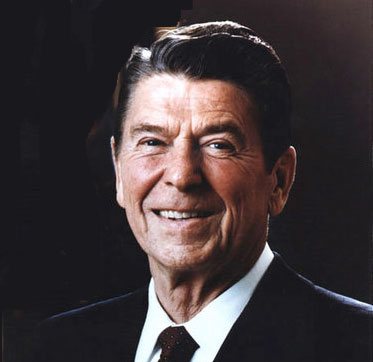 Example of Excise Tax
Cigarette and gas
Example of Payroll Tax
Social security and medicare
Adam Smith Book
Wealth of Nations
Demand-side
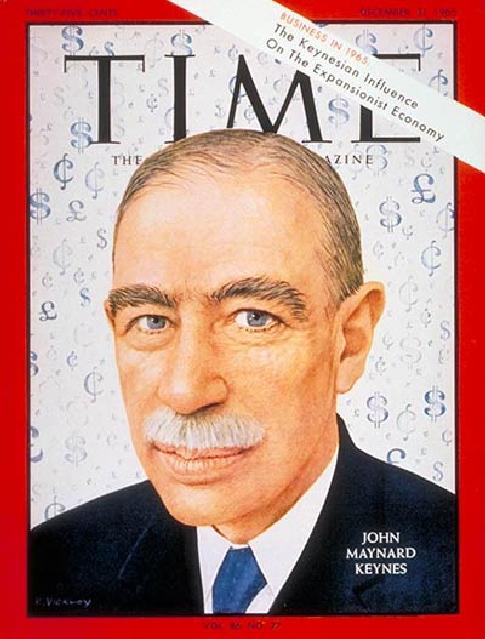 PL stands for
Price level
Output Measurement
GDP
Laissez-Faire
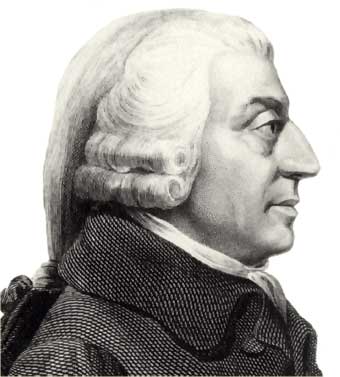 Keynes supported demand-side
Reagan supported supply-side
Invisible Hand
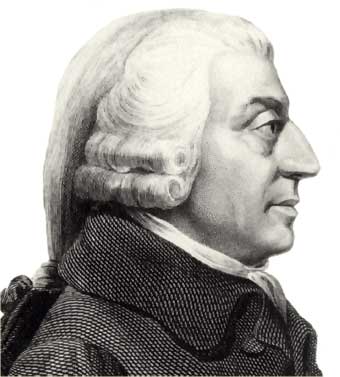 Monetary Policy
Anything generally accepted as payment
money
When prices increase and the value of each dollar decreases
inflation
Current Fed chairman
JANET YELLEN
# of Fed Reserve Banks
12
Interest Rate the Fed charges banks
DISCOUNT RATE
Buying and Selling of Bonds by the Fed is called…
Open market operations
During an inflationary period the Fed will decrease the money supply
The Fed attempts to maximize employment while limiting …
inflation
Fiscal or Monetary
Controlled by politicians
Fiscal or Monetary
Government expenditure
Fiscal or Monetary
Bond Buying
Fiscal or Monetary
Tax Policy
Fiscal or Monetary
The Fed
Fiscal or Monetary
Congress and the President
During a recession the Fed should
decrease the reserve requirement
decrease the discount rate
buy bonds